<<Розвиток людства і глобальні небезпеки>>
Виконала: 
Учениця 9-В класу
Кулеба Віта
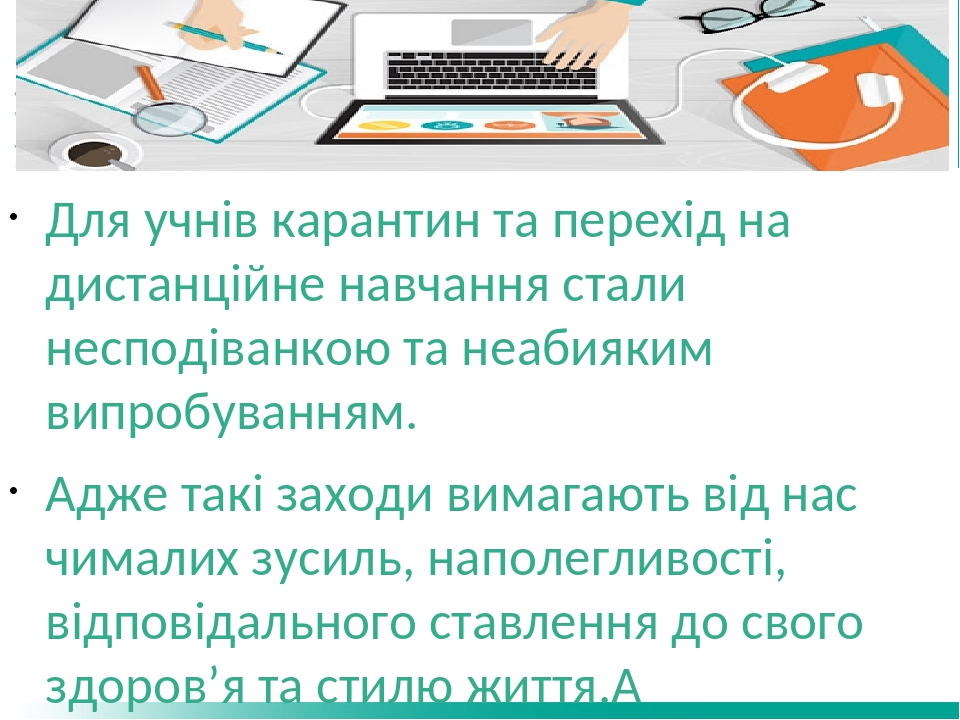 Перевірте, як ви заповнили таблицю Ситуації і ризики Ризик низький Ризик середній Ризик високий Прогулянки на велосипеді – травма, ДТП Їздити у парку в шоломі, наколінниках Їздити в парку без шолома, наколінників Їздити без шолома на автомагістралі, не дотримуватись правил дорожнього руху Користування газовою плитою – отруєння газом, пожежа Користуватися газовою плитою без витяжки Користуватися газовим обладнанням без фахової перевірки Залишити без нагляду газову плиту, користуватися несправними приладами Користуватися лікарськими препаратами Приймати ліки згідно призначення лікаря Запитати в однокласника, які ліки прийняти від головного болю Самовільно користуватися медпрепаратамибезконсультації дорослих чи лікаря та купувати ліки без рецепту Повертатися увечері з кіно Йти з кіно разом з друзями Повертатися додому незнайомою дорогою Повертатися додому самому.
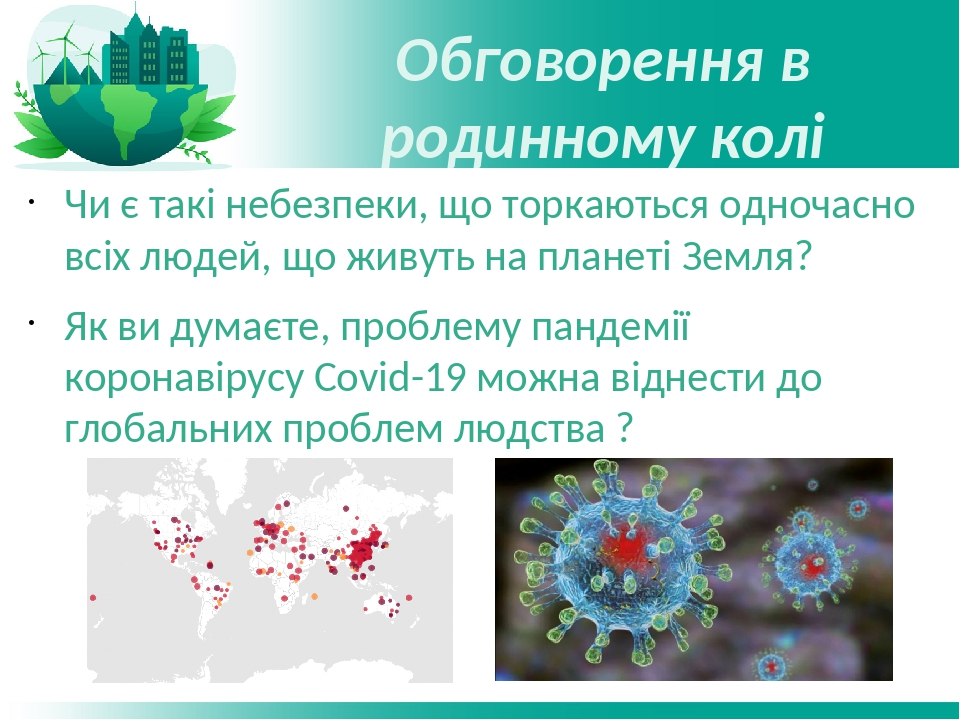 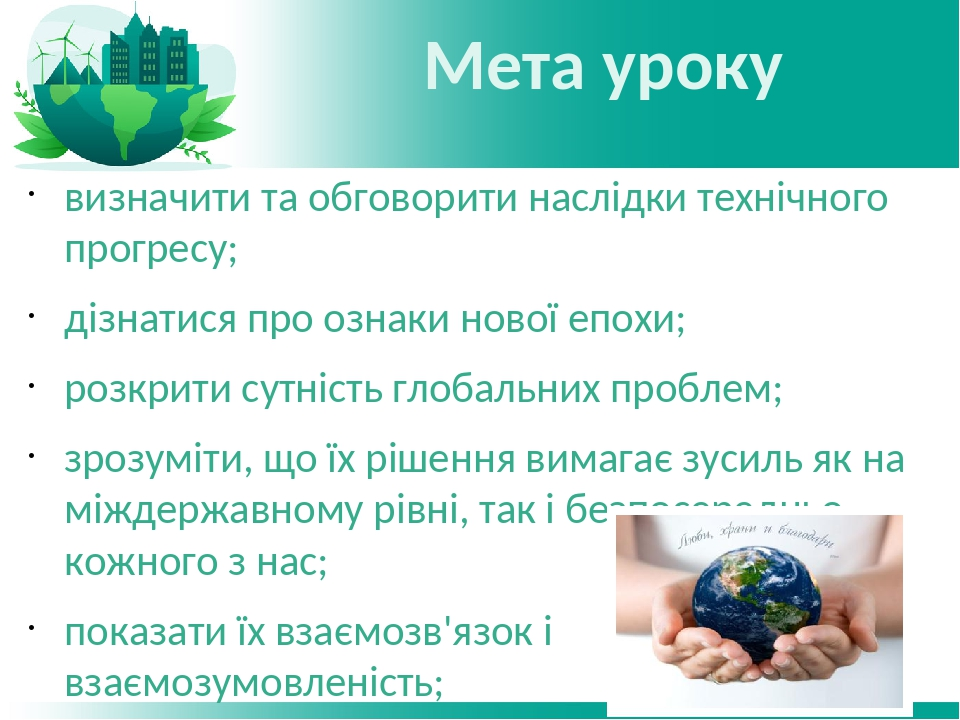 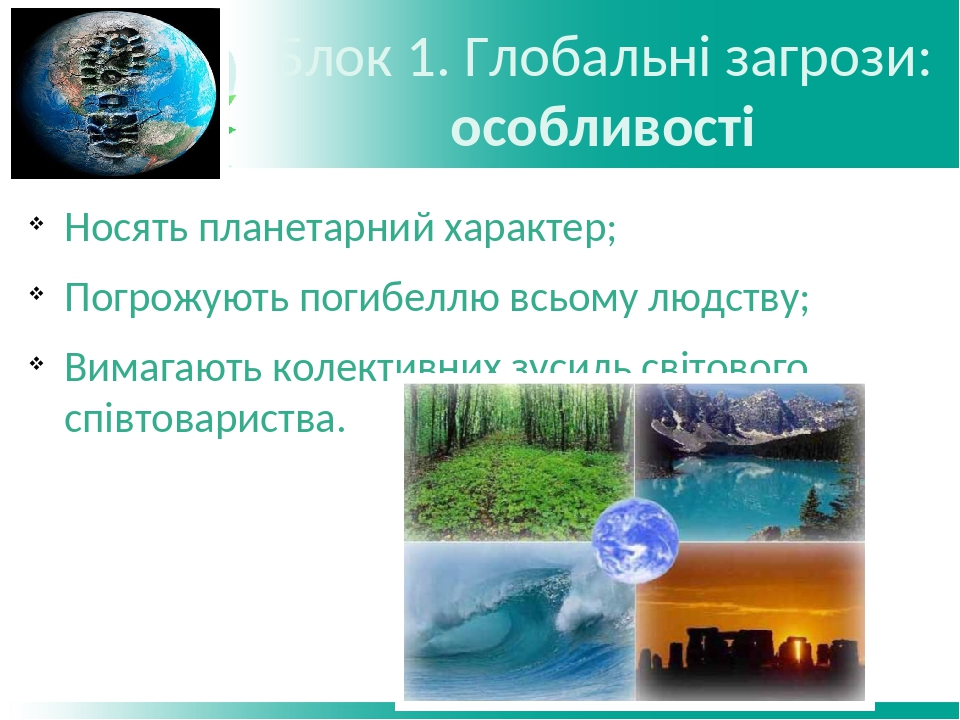 Дякую за увагу!